Formulera mål för uppdrag till utförare
[Speaker Notes: Här börjar bildspelet som du visar för deltagarna]
Innehåll och ungefärlig tidsåtgång
Mål – vad och varför? (30 minuter)
Utforska mål (30 minuter)
Utforska mål i eget ärende (45 minuter) 
Formulera mål (50 minuter)
Utforma uppdrag öppna insatser
2
[Speaker Notes: Denna bild visas inte för deltagarna. Den ger dig en översikt över innehållet.]
Mål – vad och varför? (30 minuter)
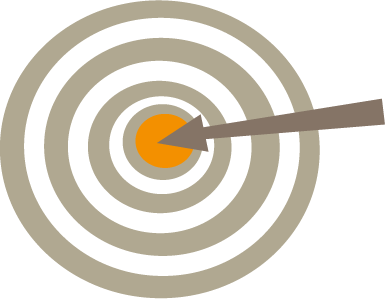 Övningens syfte
Att utveckla förståelsen för vad mål innebär. 
Att synliggöra nyttan med att formulera konkreta mål.
Utforma uppdrag öppna insatser
4
[Speaker Notes: Gå igenom syftet tillsammans.]
Diskutera två och två (5 minuter)
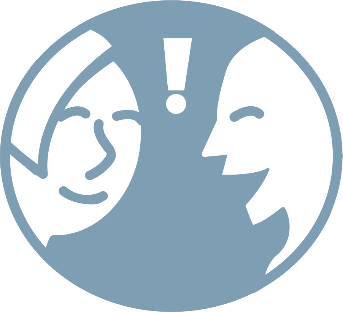 Skriv några korta punkter som summerar vad ni kommer fram till:
Vad finns det för olika syften med att ta fram konkreta målformuleringar i ett uppdrag till utförare?
Vad kan det få för konsekvenser för insatsen om det inte finns några mål – eller om målen är vagt formulerade?
Utforma uppdrag öppna insatser
5
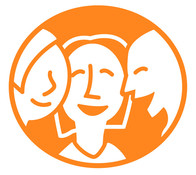 Sammanfatta gemensamt (10 minuter)
Varje par berättar om en sak som kommit fram i diskussionen 
Skriv upp på tavlan eller på ett blädderblock.
Utforma uppdrag öppna insatser
6
MÅL
Det önskade resultatet med insatsen:
Hur ska barnet eller den unge ha det jämfört med NU?
Hur ska det vara för barnet eller den unge när målet är uppnått?
Vad ska ha hänt i barnet eller den unges liv?
Barnets behov är en viktig utgångs-punkt för målen i uppdraget
Utforma uppdrag öppna insatser
7
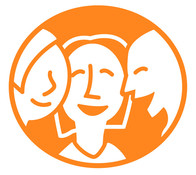 Sammanfatta och avsluta(5 minuter)
Jämför era egna definitioner med dem som ni just sett. Vilka likheter och skillnader kan ni se?
Vilka frågor väcker övningen?
Vad behöver vi ta reda på mer om?
Utforma uppdrag öppna insatser
8
Utforska mål(30 minuter)
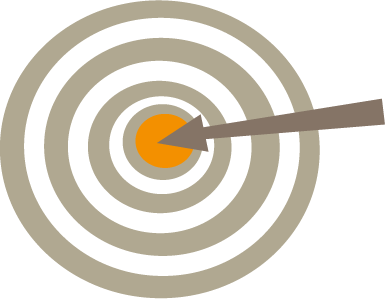 Övningens syfte
Att bidra till ökad förmåga att formulera konkreta och uppföljningsbara mål.
Utforma uppdrag öppna insatser
10
Diskutera två och två (5 minuter)
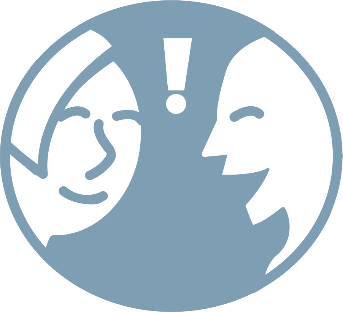 Vad är skillnaden mellan dessa två målformuleringar?
Lisa ska vara i skolan minst fem dagar i veckan under en månad.
Lisas närvaro i skolan ökar.
Utforma uppdrag öppna insatser
11
[Speaker Notes: Dela in gruppen i par och be dem att diskutera skillnaden mellan de två målformuleringarna. Sammanfatta sedan tillsammans vad man har kommit fram till i paren.
Kommentar 1: Mer konkret, underlättar uppföljningen och att veta när målet är uppnått
Kommentar 2: Diffus, hur mycket ska den öka, under hur lång tid? Svårt att veta när målet är uppnått]
Diskutera två och två (5 minuter)
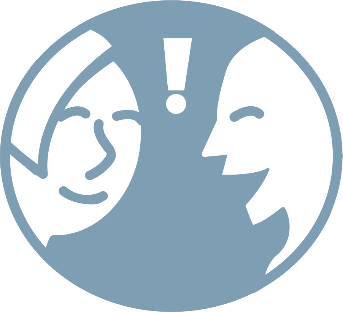 Vad kan vara problematiskt med dessa målformuleringar?
Kalle gör fler aktiviteter som han mår bra av.
Kalle kan säga nej till droger när det erbjuds.
Utforma uppdrag öppna insatser
12
[Speaker Notes: Dela in gruppen i par och be dem att diskutera vad som kan vara problematiskt de två målformuleringarna. Sammanfatta sedan tillsammans vad man har kommit fram till i paren.
Kommentar till 1: Hur mäter man bra, är det när Kalle vid ett tillfälle säger att han mår bra, är det över tid, vad innebär fler aktiviteter?
Kommentar till 2: Är målet att han ska säga ner till droger när det erbjuds eller är målet att han ska bli drogfri, är det ok att han skaffar droger själv?]
Fundera enskilt (3 minuter)
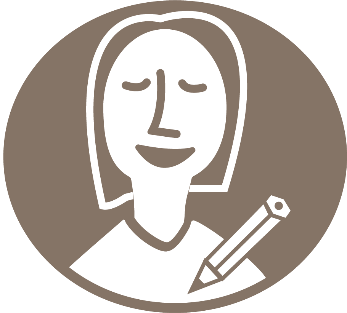 Vad fick ni för tankar när ni arbetade med frågorna?
Var det något ni reflekterade lite extra över?
Finns det något ni behöver tänka på när ni formulerar mål i framtiden?
Utforma uppdrag öppna insatser
13
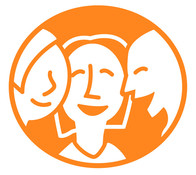 Sammanfatta och avsluta(10 minuter)
Gå laget runt och låt dem som vill dela med sig av tankar kring övningen. 
Avsluta övningen.
Utforma uppdrag öppna insatser
14
Utforska mål i eget ärende (45 minuter)
[Speaker Notes: Till denna övning finns bils 18 i deltagarmaterialet. Den delar du ut när ni ska göra övningen.]
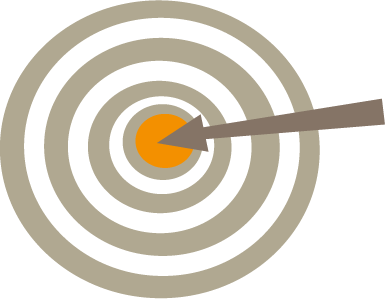 Övningens syfte
Att bidra till ökad förmåga att formulera konkreta uppföljningsbara mål.
Utforma uppdrag öppna insatser
16
[Speaker Notes: Gå igenom syftet gemensamt. 
Be sedan deltagarna att ta fram sitt uppdrag till utförare. 
Dela ut  Frågor för reflektion över dina mål eller be dem ta fram dem om du skickat dem till deltagarna.]
Arbeta enskilt (15 minuter)
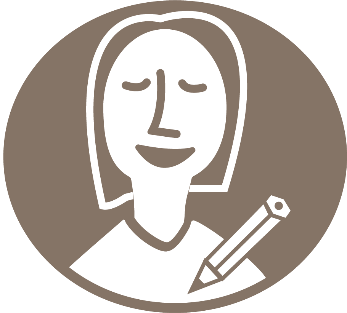 Gå igenom målen i ditt ärende med hjälp av frågor till enskild reflektion över dina mål,
Utforma uppdrag öppna insatser
17
[Speaker Notes: På nästa bild kommer frågorna]
Frågor till enskild reflektion över dina mål
Finns det otydliga eller vaga formuleringar som kan göra det svårt att veta hur insatsen ska genomföras? Hur skulle du kunna konkretisera eller förtydliga?
Är målet/målen mätbara? Hur vet du om målet/målen är uppnådda?
Hur vet du att de uppsatta målen är accepterade av barnet och vårdnadshavarna?
Är målen realistiska och möjliga att uppnå?
Utforma uppdrag öppna insatser
18
Diskutera två och två (15 minuter)
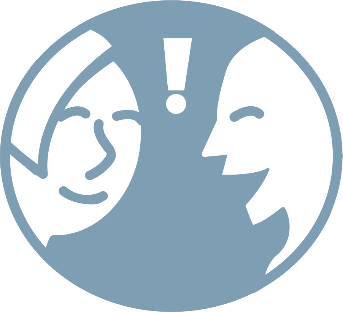 Vad fick ni för tankar när ni arbetade med frågorna?
Var det något ni reflekterade lite extra över?
Finns det något ni behöver tänka på när ni formulerar mål i framtiden?
Utforma uppdrag öppna insatser
19
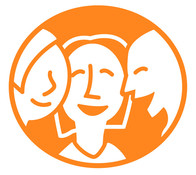 Sammanfatta och avsluta (10 minuter)
Varje par sammanfattar och berättar för övriga deltagare en viktig slutsats från sina diskussioner. 
Avsluta övningen.
Utforma uppdrag öppna insatser
20
Formulera mål(50 minuter)
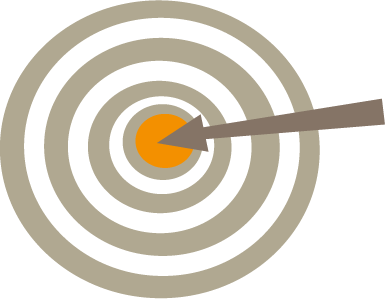 Övningens syfte
Att bidra till ökad förmåga att formulera konkreta uppföljningsbara mål.
Utforma uppdrag öppna insatser
22
[Speaker Notes: Gå igenom syftet tillsammans.]
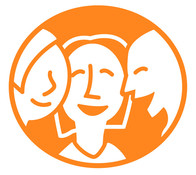 Beskriv ärendet (3 minuter)
Handläggaren i det aktuella ärendet ger gruppen den information som behövs för att kunna formulera konkreta mål utifrån barnets behov.
Utforma uppdrag öppna insatser
23
Fundera enskilt (5 minuter)
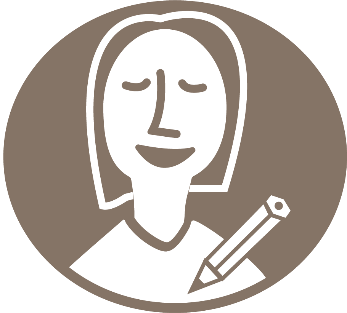 Fundera på möjliga målformuleringar och skriv ner varje mål på en lapp.
Tänk fritt!
Förkasta inga idéer i detta läge.
Utforma uppdrag öppna insatser
24
Prioritera två och två (15 minuter)
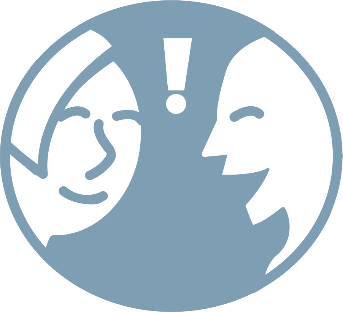 Gå målen. 
Välj ut den eller de mål som bäst stämmer överens med punkterna nedan. 
Specifikt – det är tydligt vad som ska uppnås
Mätbart – det går att avgöra om målet är uppnått
Accepterat (om möjligt att avgöra) – målet är accepterat av de inblandade
Realistiskt – målet är möjligt att uppnå 
Tidsatt – det finns en tidsangivelse för när målet ska vara uppfyllt.
Utforma uppdrag öppna insatser
25
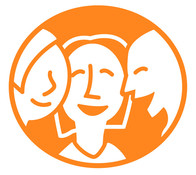 Gå igenom gemensamt (15 minuter)
Varje par läser upp 1–2 utvalda mål och motiverar sina val.
Utforma uppdrag öppna insatser
26
Fundera enskilt (3 minuter)
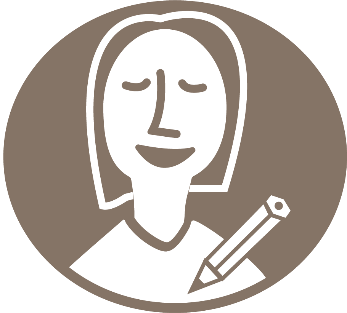 Vad tar du med dig från övningen? 
Exempelvis:
Något du har fått hjälp med.
Eventuella ”aha-upplevelser”.
Något du ska börja, sluta eller fortsätta göra.
Utforma uppdrag öppna insatser
27
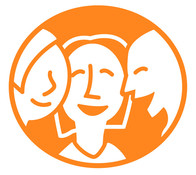 Sammanfatta och avsluta(5 minuter)
Gå laget runt och låt dem som vill dela med sig av tankar kring övningen. 
Avsluta övningen.
Utforma uppdrag öppna insatser
28
[Speaker Notes: Som en del av avslutningen kan du, om du vill, visa tipsen på fördjupande läsning på nästa bild.]
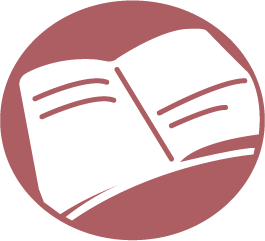 Läs mer:
Handläggning och dokumentation s. 346
Utforma uppdrag öppna insatser
29